Numbers 1-100
4
Four
5
Five
6
Six
1
One
9
Nine
7
Seven
8
Eight
2
Two
3
Three
10
Ten
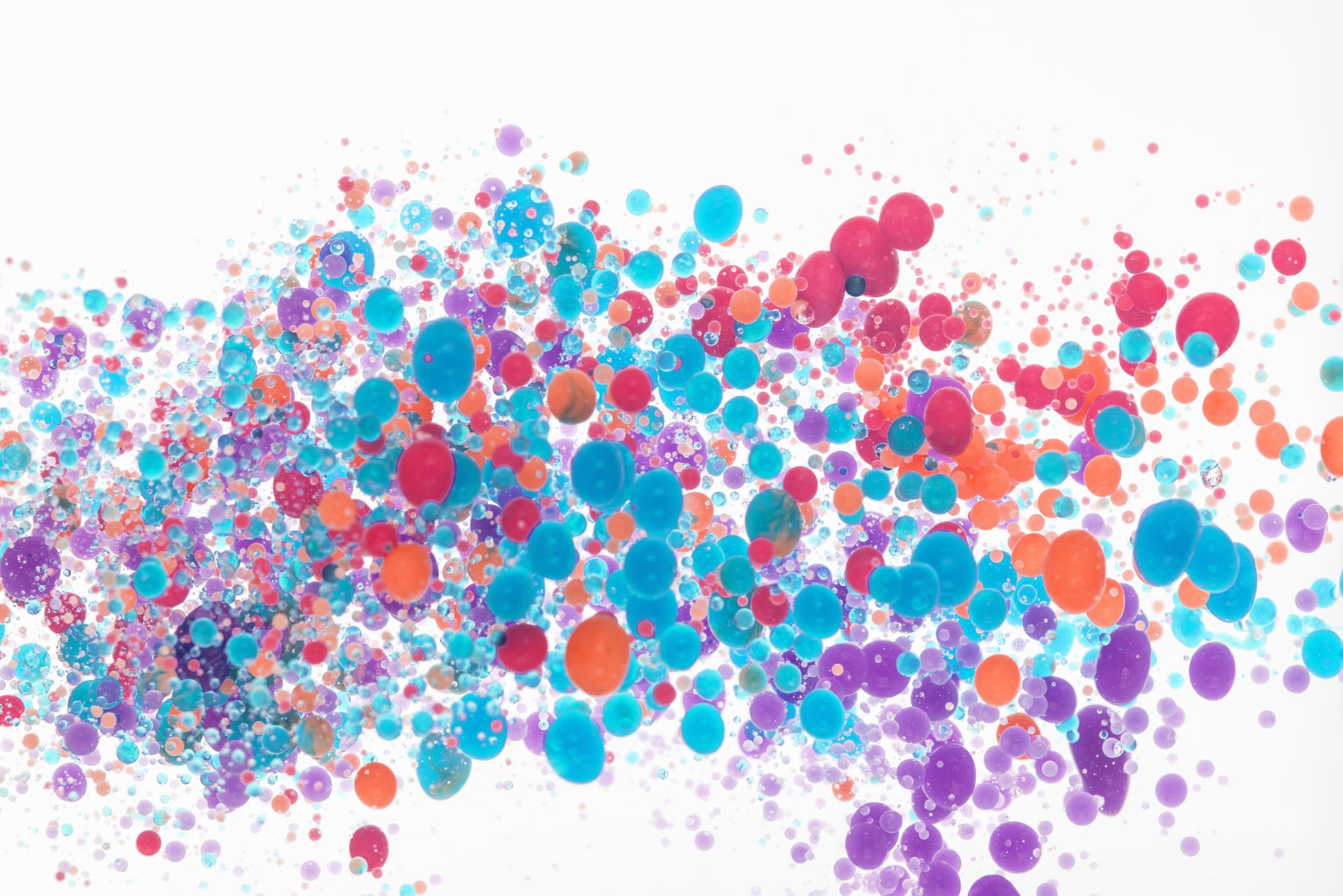 14
Fourteen
15
Fifteen
16
Sixteen
19
Nineteen
17
Seventeen
18
Eighteen
11
Eleven
12
Twelve
13
Thirteen
20
Twenty
30
Thirty
40
Forty
50
Fifty
100
One hundred
80
Eighty
70
Seventy
90
Ninety
60
Sixty